3D Printer Learning Commons Selection Background Overview and Next Steps
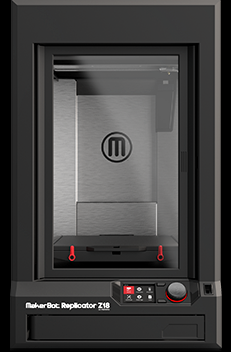 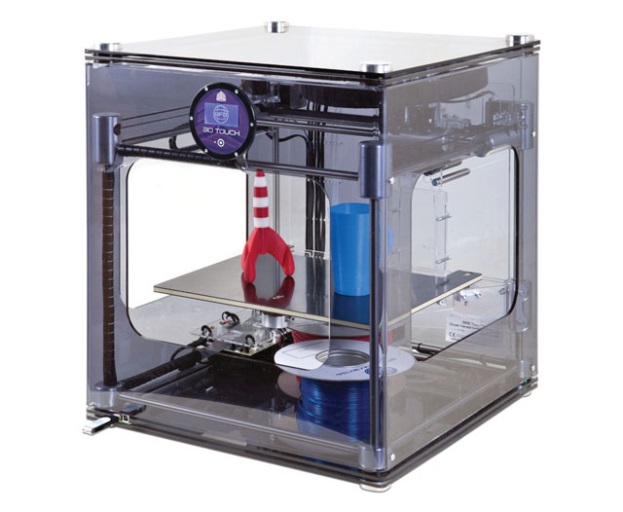 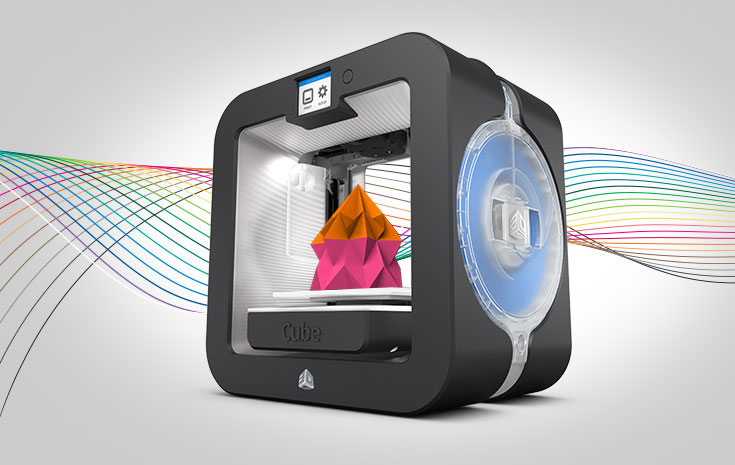 Texas State University2015
Background Overview
October, 2014, 3D Printer Prototype for University Learning Commons Proposed, ~ 15K Allocation, PBS 3D Printing Overview

November 2014 – January 2015 Environmental Scan on TXU Campus. Current 3D Printer Landscape, Scenarios and Needs Assessment Conducted
Environmental Scan Background ScenariosFull Report:  http://tinyurl.com/mgkkc6e
Six Areas Visited on Campus December 2014 – January 2015, Four with 3D Printers ranging in size from a couple hundred dollars to half million dollar set ups. Two others wishing to explore this technology further:
Educational Technology
Art & Design
Engineering/Engineering Technology
Forensic Anthropology

Geography
STEM Education
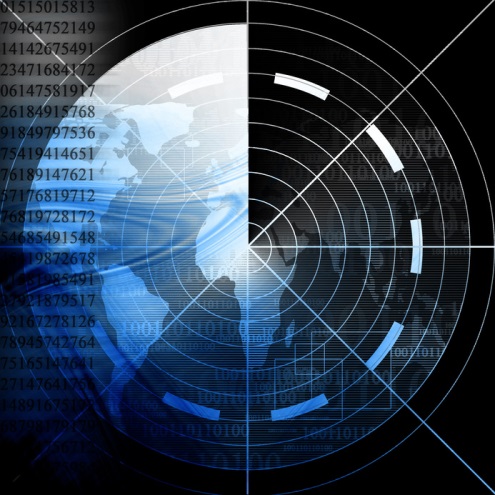 Background (Cont’d)
February 26 2015 Environmental Scan Presented. Approval given the library/project to move forward with 3D Printer Infrastructure from environmental scan results.
April, 2015 Two Subgroups Formed
1) 3D Printer Selection Subcommittee2) 3D Printer Infrastructure Policy Committee
3D Printer Subcommittees Charges
3D Printer Selection Subcommittee: Recommend 3D printer, surrounding equipment, possibly 3D scanner, software, filament

3D Printer Policy Infrastructure Subcommittee: Develop policies, procedures, library space allocation and human resource infrastructure recommendations
Timelines
1) Monday April 13, 2013, 10:00-11:30 am (Subgroup Charge and Preliminary Work Overview)CDS Conference Room Alkek 221
2) Thursday April 23rd, 2013 3:00-5:00 pm (3D Printer Selection, preliminary recommendation)CDS Conference Room, Alkek 221
3) Wednesday, May 6  10:00-11:30 am (Final recommendation and finalization, as needed)Alkek 207 Library Admin Conference Room
4) Friday, May 15 Recommendation shared with subgroup two (Policy Infrastructure Subgroup: Email)
5) Thursday Wednesday May 21, 2:00-4:00 pm Both subgroups meet to exchange feedback/finalize discussion
6) Printer/Supplies Purchased June 1, Set-up, July- August
7) Launch New 3D Printing Service September 1/Fall Semester 2015
Scenarios: Desired 3D Printer Parameters Generated
Speed of Printing
Resolution (How finely the printer prints)
Cost (Budgetary implications of 15k
Safety (Biodegradable Filament, APL, Ventilation)
Congruence with other University/Library Setups
TXU 3D Printing LandscapeCost vs. Quality
100,000+
ForensicAnthropology
50,000
3D PrinterCost in USD
Engineering, STEM
10,000
Library Makerspace
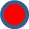 5000
Art & Design
2000
Education
Increasing Quality
0
3D Printer QualityResolution and Speed
TXU 3D Printer Landscape
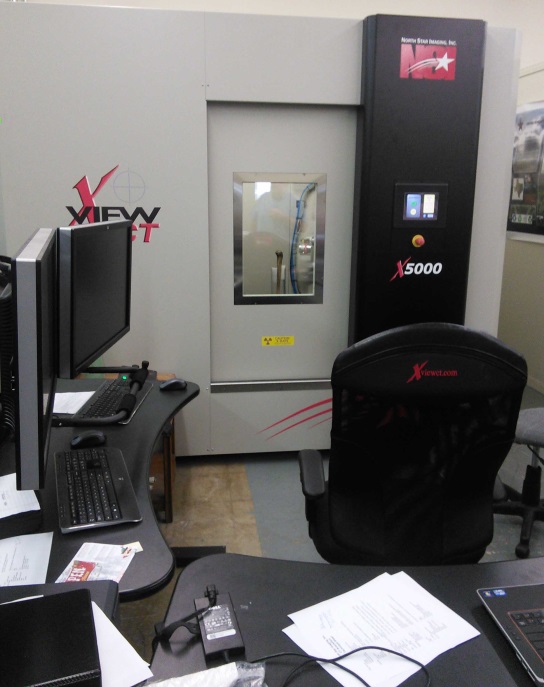 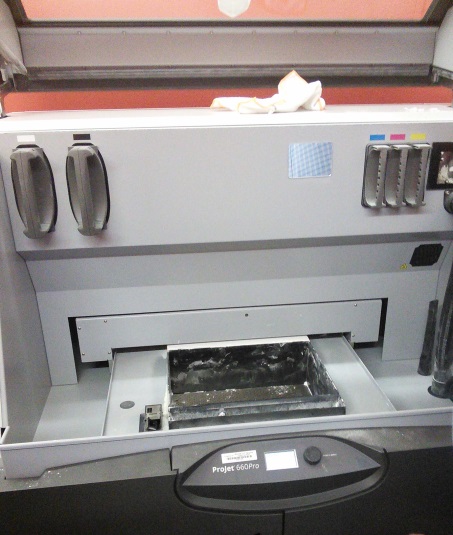 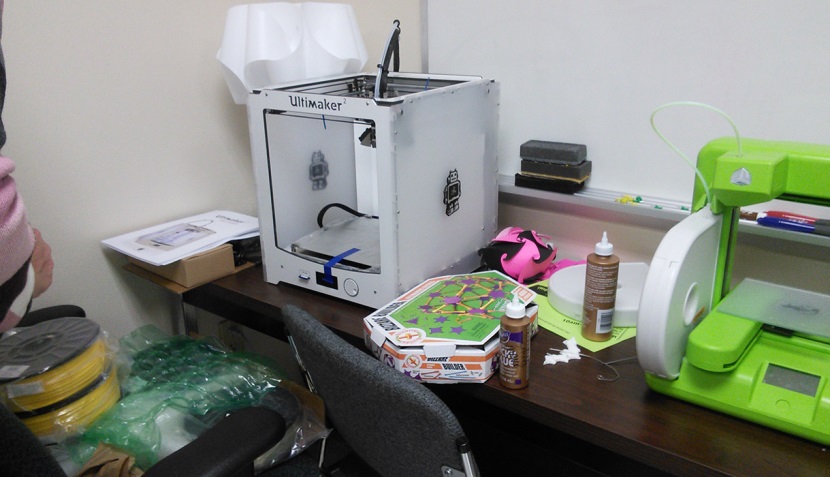 Low End – Education < $ 2000.00 – Primarily Geared to Future K-12 Teachers
High End – Forensic Anthropology,
~$ 1,500,000.00 Set-up (800,000.00 Scanner)
Very High End Stratasys multi-material full color 3D Printer Objet500 Connex3
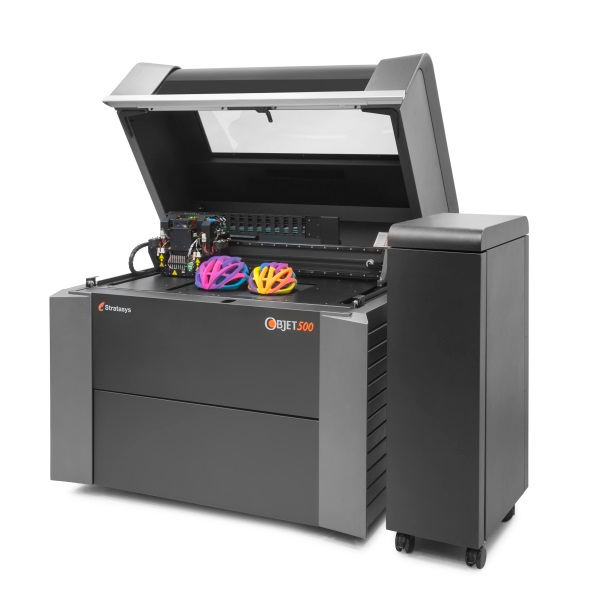 $330,000.00 (Star Park, Science Technology Applied Research Park Set-up(Other Additions Here include Laser Cutter and 3D Scanner Set-ups)
Hands Off Example: UT Austin Innovation Station
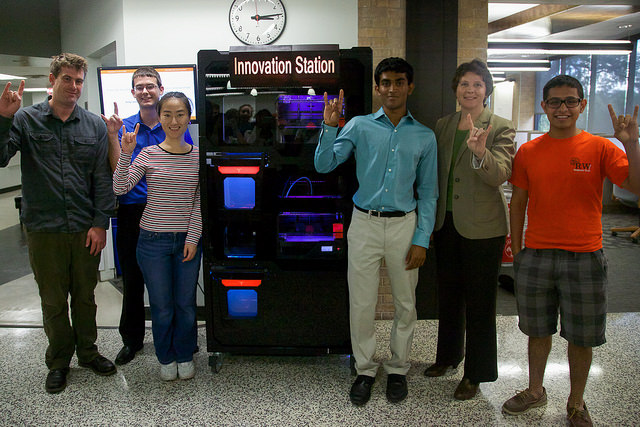 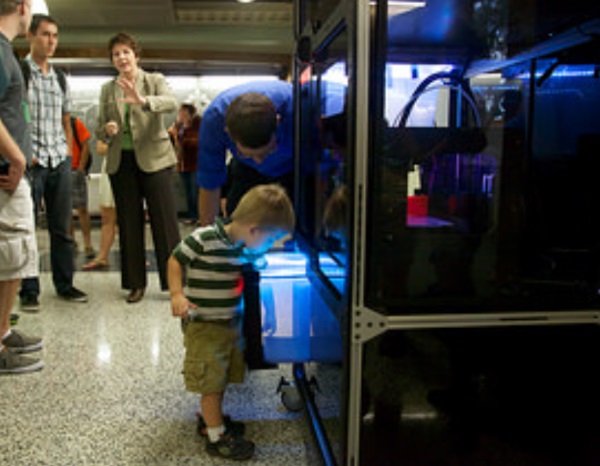 Makerbot Vending Machine Innovation Station Video
Closest TXU Learning Commons Analogue  Art & Design Lab
Makerbot Replicator3000.00Software:Rhino (25 Copies, 119Alkek)Sketchup
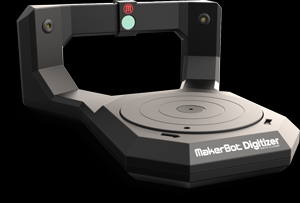 Makerbot
3D Scanner800.00
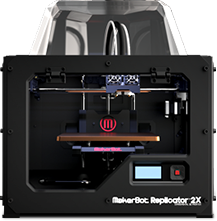 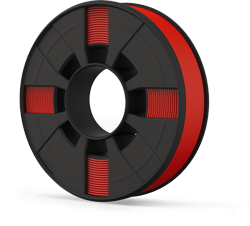 Filament

Susan Thompsonst12@txstate.eduMike Guardiolamg60@txstate.eduMicrocomputerLab Coordinators
Makerbot Replicator
2X (Double HeadedExtruder)
3D Printer Service Set-up Example
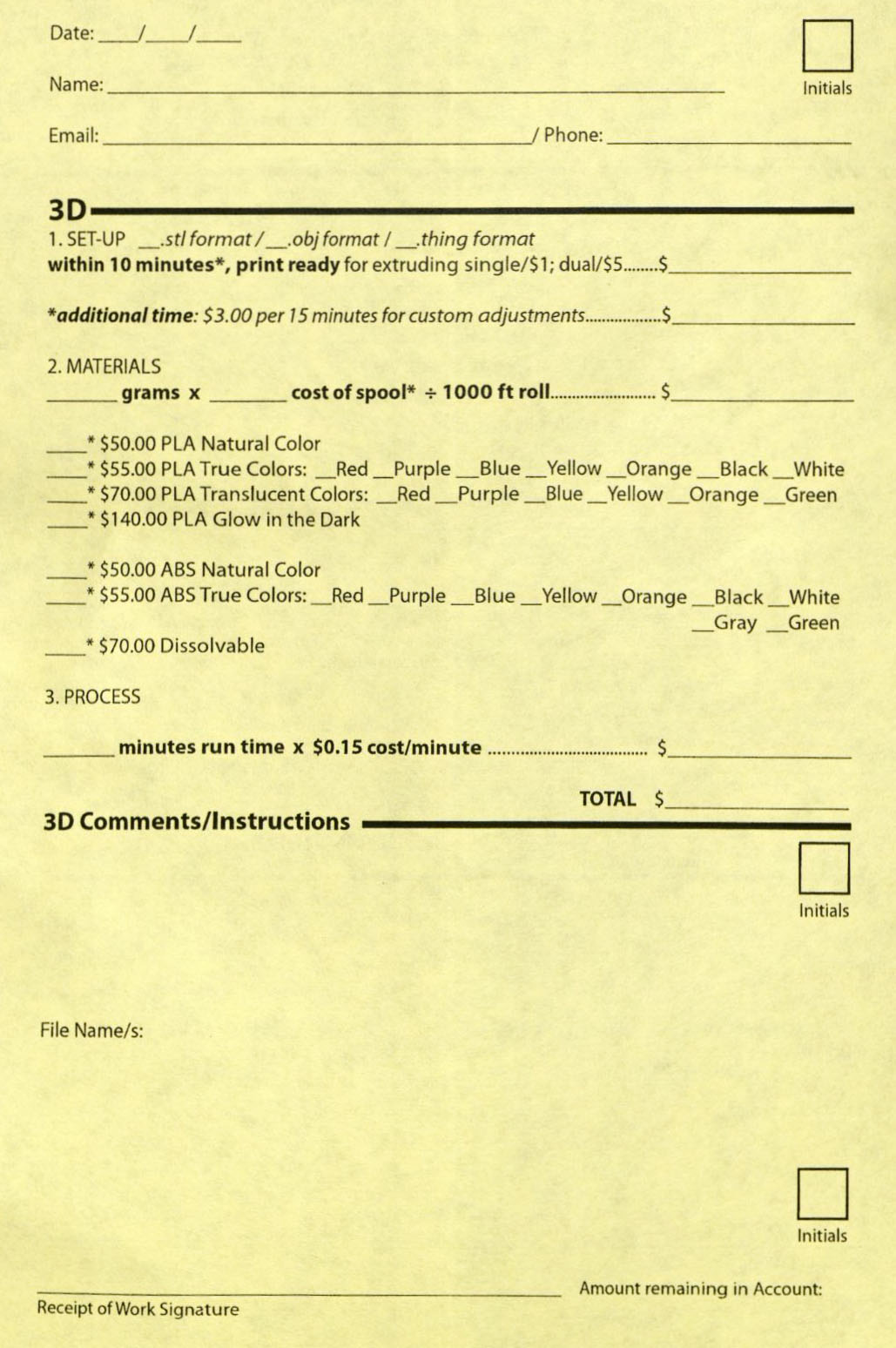 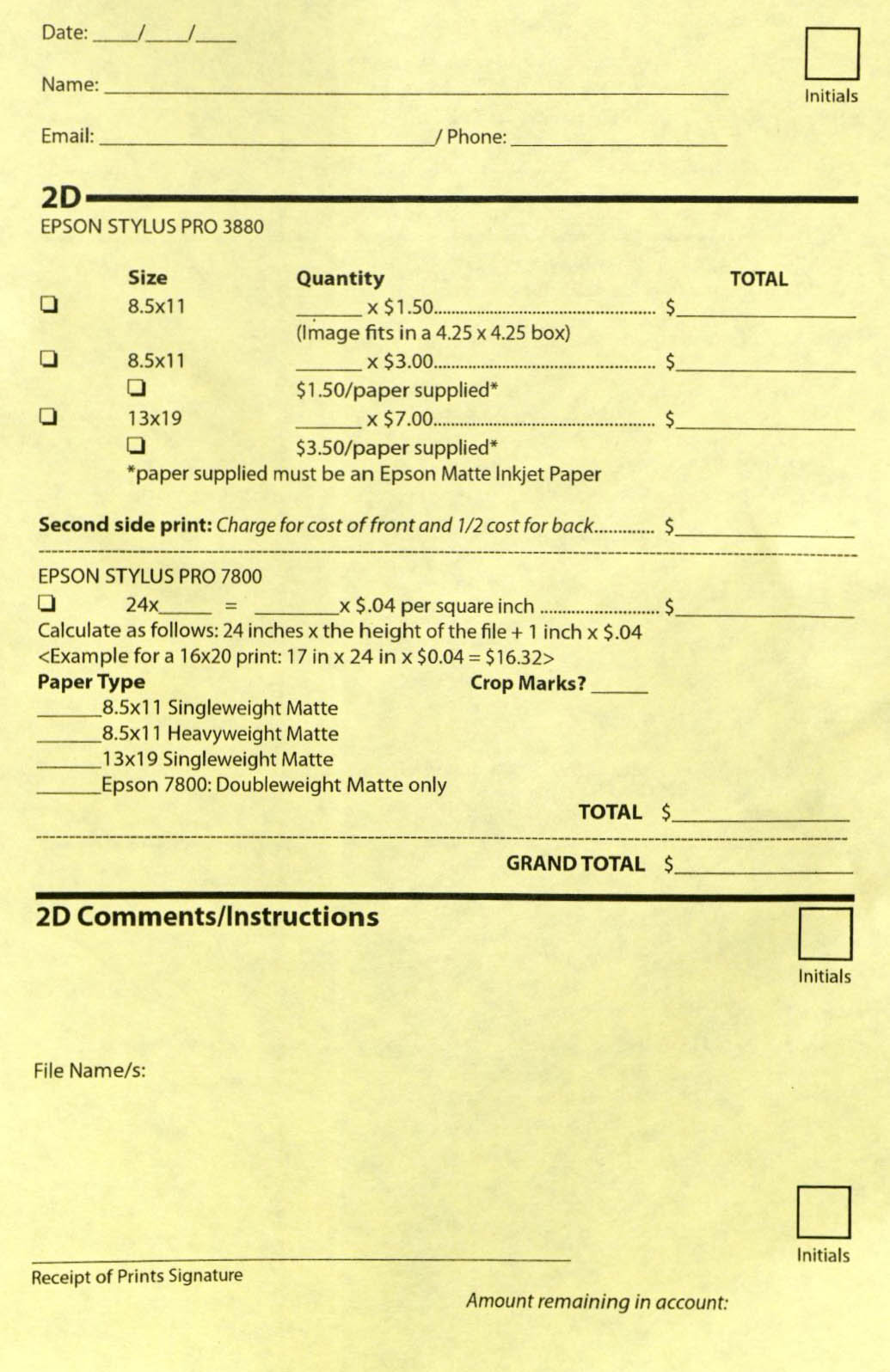 3D Printer Service Policy Example
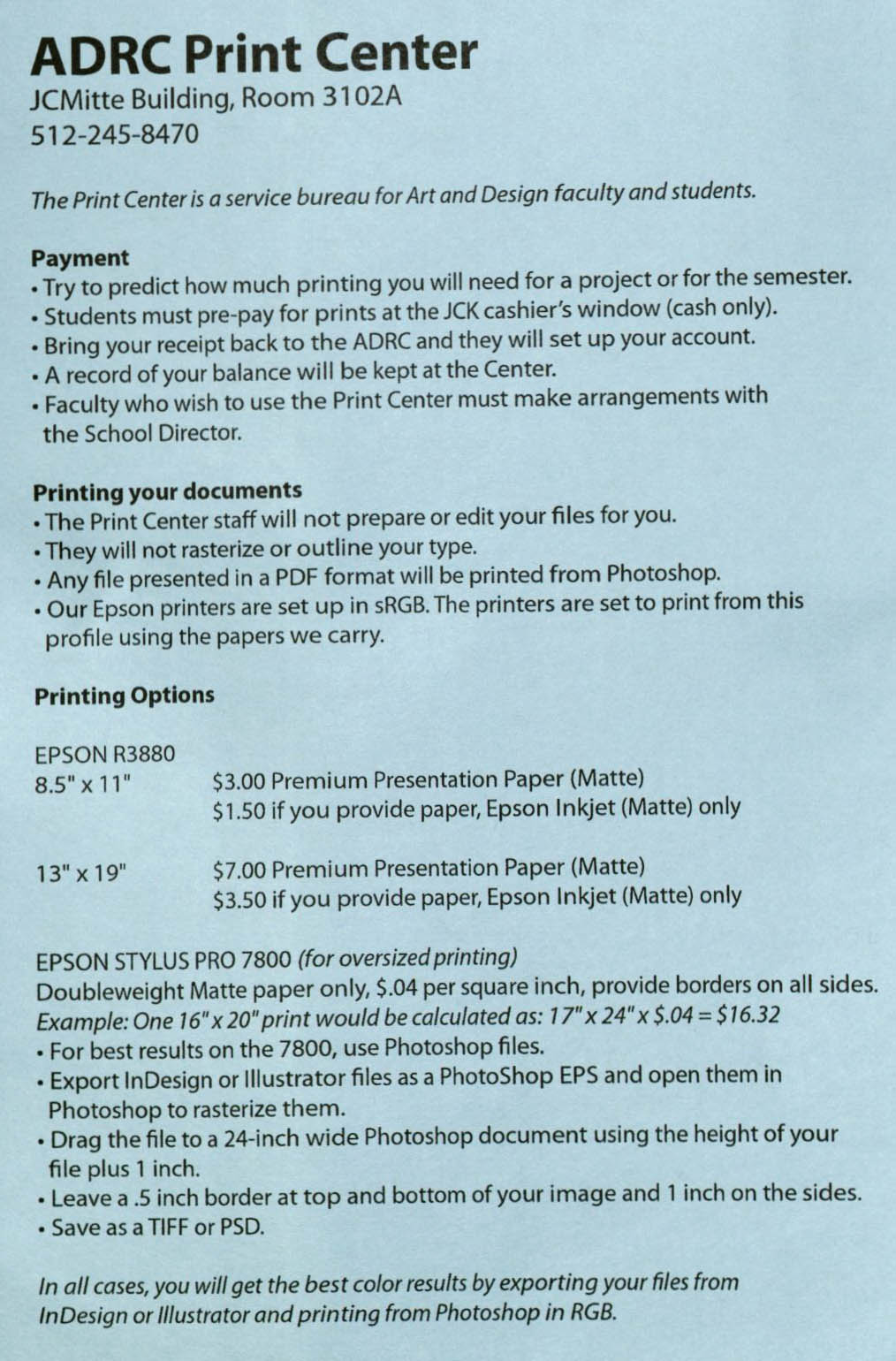 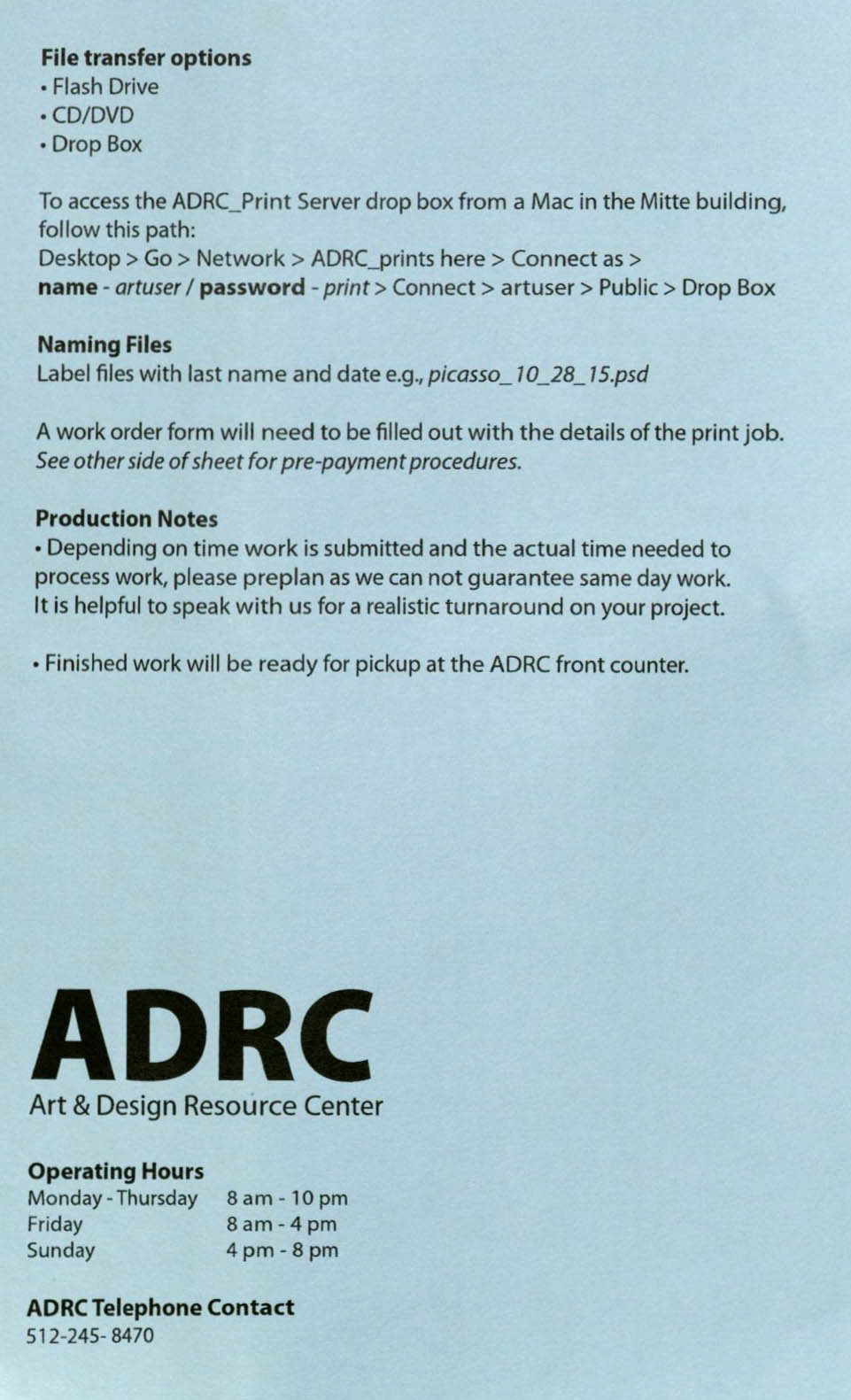 3D Printer Selection Preliminary Caveats
Requirements
~ 15,000.00 Budget
1 3D Printer/1 extra Extruder
1 3D Scanner
Filament/Software
5-10k 3D Printer Desired (Scenario Constituents)
Safety (Biodegradable Plastic, APL, No hood)
Preferred Congruence with other Universities
Example in Range Spec Requirements Purchase
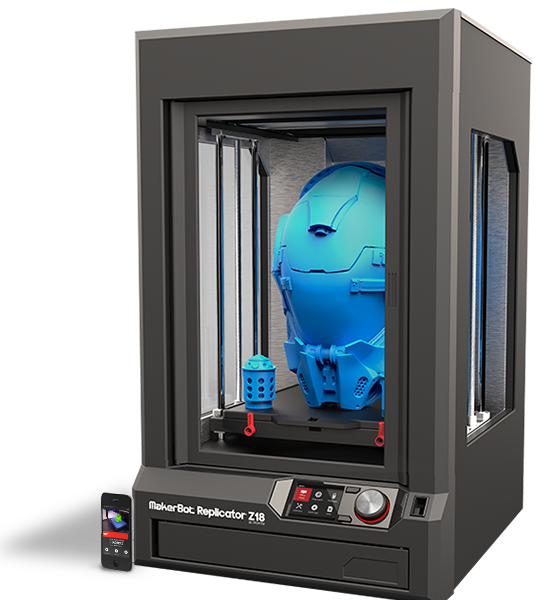 Makerbot Replicator Z18   	            $ 6,500.00Filament Case	                		 225.00Makerbot Cart                      	                1,250.00Extra Extruder (Print Head)    		 175.002 Year Protection Plan          	                1,540.00
Subtotal:		               	               9,689.00Next Engine 3D Scanner         		2,995.00(20 Spools Filament                   	   960.00assorted colors(1 Rhino 3D License)  	  	   799.00(Sketchup Pro Education Lic. ?)

TOTAL:			             ~14,443.00
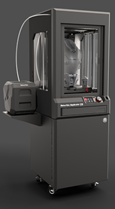 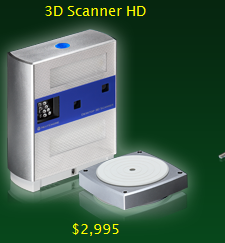 Recommendation/Final 3D Printer/Scanner Setup
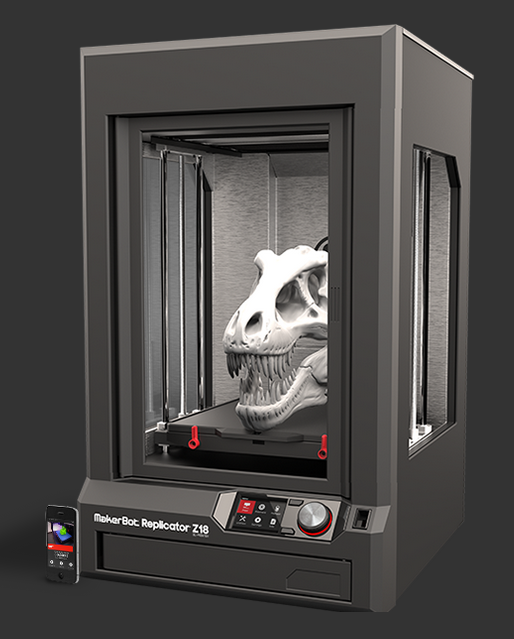 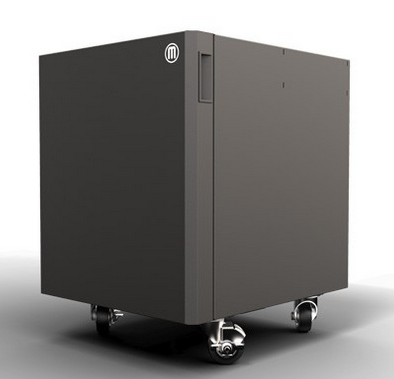 Makerbot Replicator Z18   	             $ 5,602.54Makerbot Cart                      	                   964.87 Extra Extruder (Print Head)    	 	  172.922 Year Protection Plan          	                1,224.40Subtotal:		               	               $7964.73 2 Repurposed Computers		     $0.00
Next Engine 3D Scanner         		2,795.003D Scanner 3 Year Extended Warranty      295.00Next Engine MultiDrive 	                     895.00HD Pro Scanner Software		    995.0020 Spools of Filament	                      267.12
Sketchup Pro – 2015 (Commercial)	    590.00
1 Rhino 3D License	 	  	    799.00LC 1200 Line Conditioner		    125.00Subtotal:			                 $6771.12

	
Grand Total (Est):		          $14,725.85
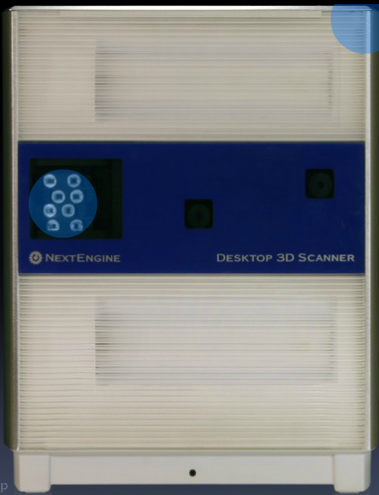 Z18 Intro
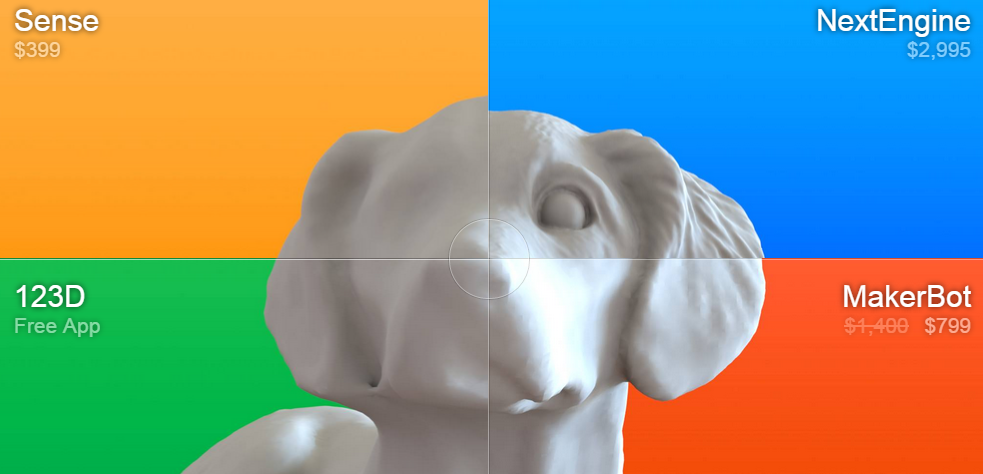 Initial Lab Set-up
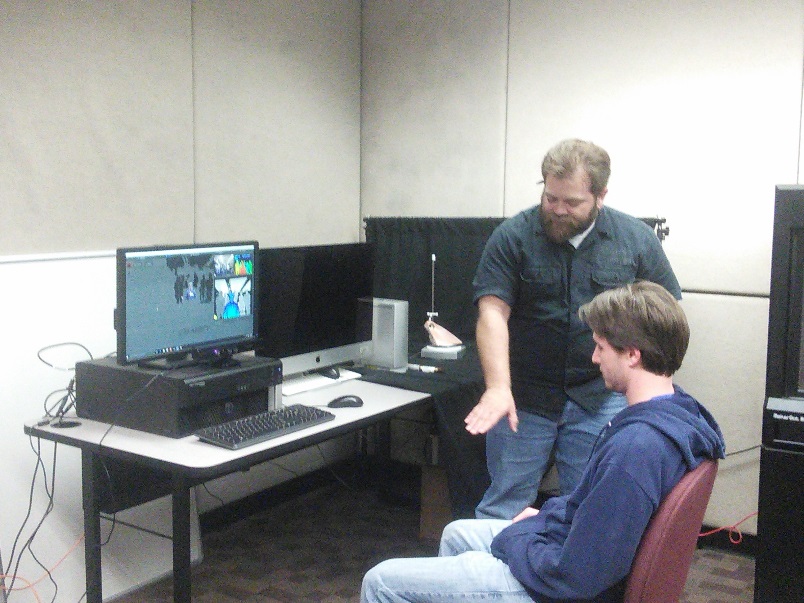 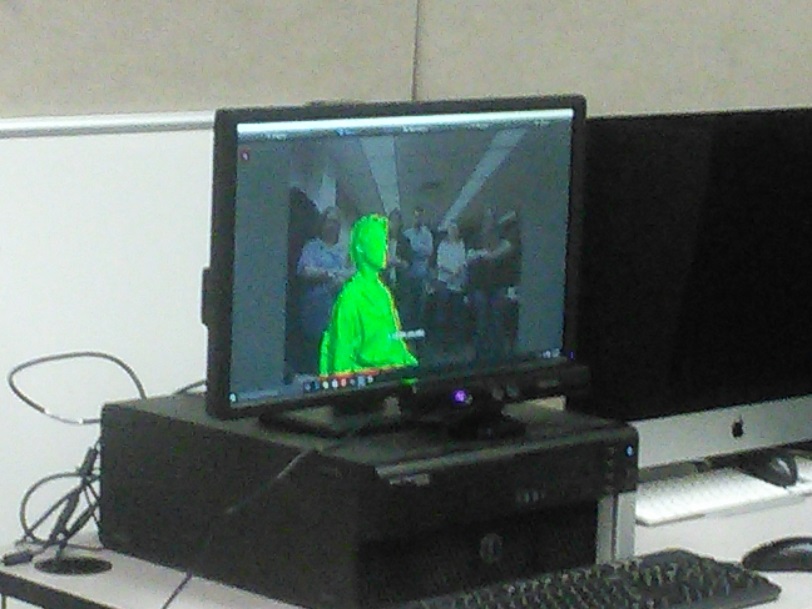 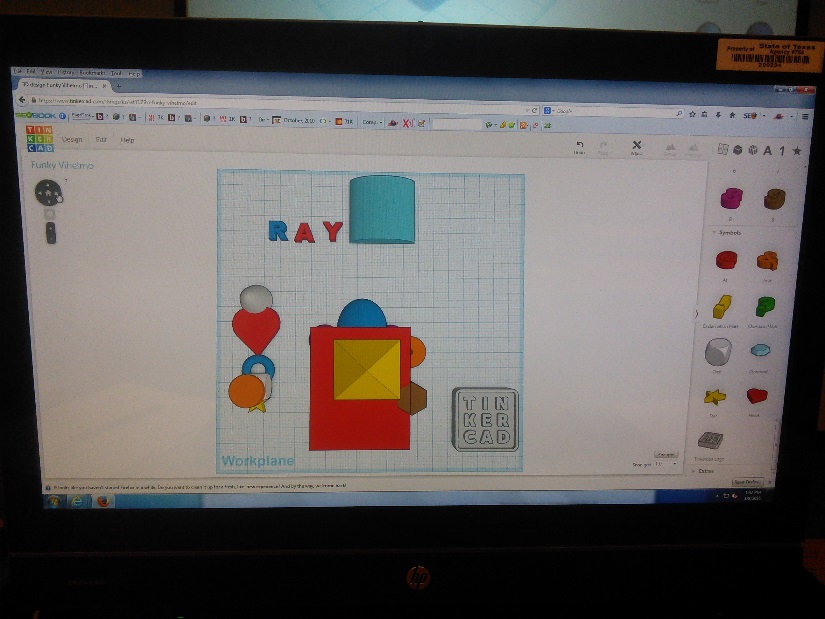 Alkek 3D Printing Service Page/FAQ
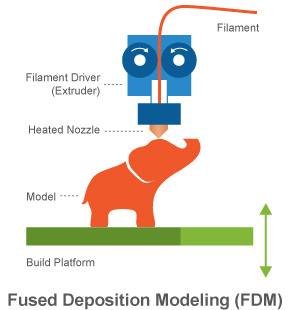 http://tinyurl.com/zx6sqon
3D Printing Remote Service Form
http://tinyurl.com/gwk3cjn
3D Software
Rhino
Sketchup 3d (Free & Conversion)
Autodesk123D (Free 3D Toolset/Scanning Software)
Other ServicesShapeways
Shapeways.com
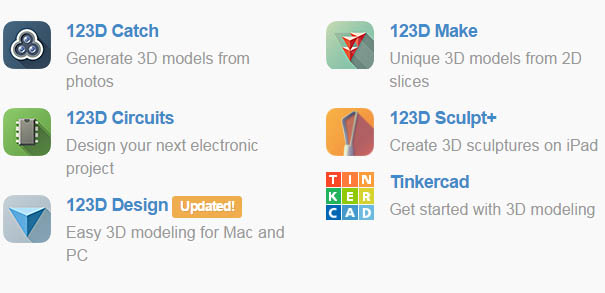 Further Resources
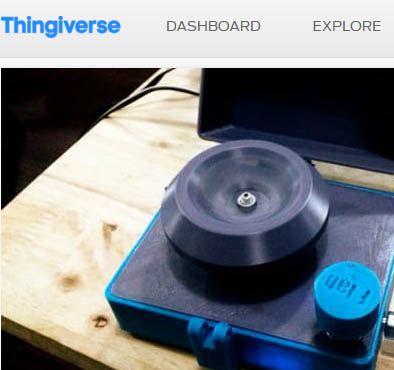 Http://http://3d.si.edu/
https://www.thingiverse.com/
Room Space/Product DimensionsConsiderations
Printer Dimensions:49.3 L x 56.5 W x 86.1 H [19.4 W x 22.2 D x 33.9 H IN] 
1 Tables – 6 ft x 3 ft. Computer Tables
1 Small Table – 4ft x 3ft. Separate Scanning Table
Extra Computers
Ventilation ABS vs. PLA
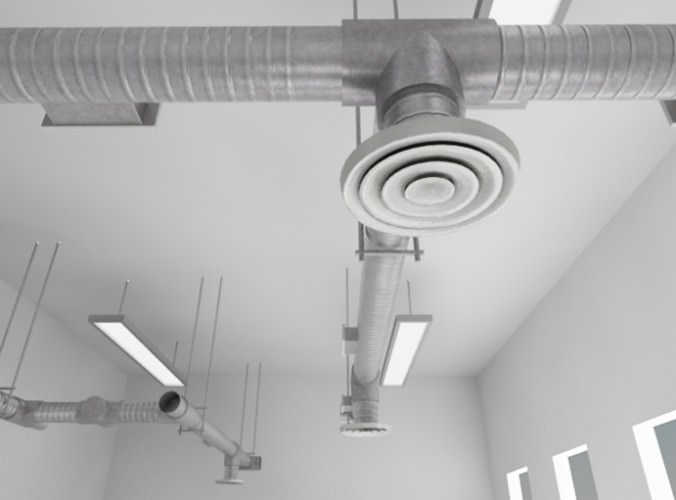 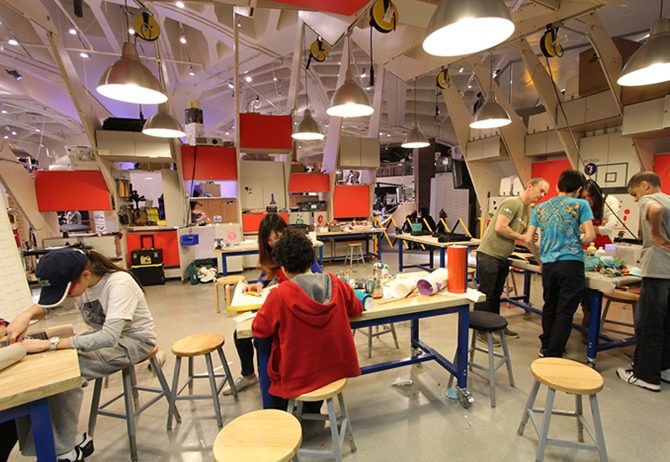 Safety Considerations
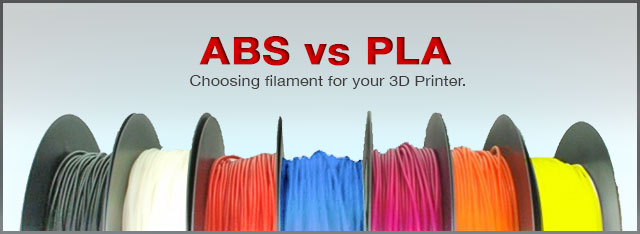 ABS – Acrylonitrile Butadien Styrene, Hot Plastic (Oil/Petroleum Based)
PLA,  Polylactic AcidBiodegradable, Plant Based, corn, potatot, sugar-beet derived, eco-friendly, Sugar smell
PLA vs ABS Comparisons
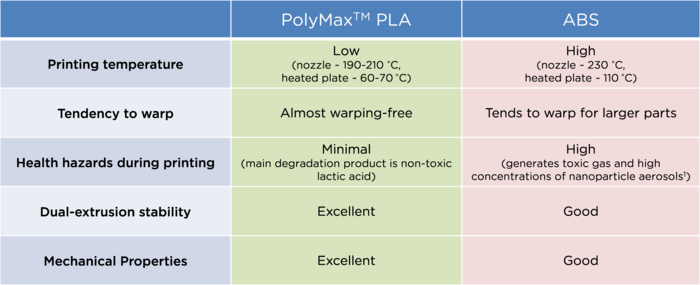 PLA is Safer than ABS but ventilation is still recommended
Good Study on Ultrafine Particles and Potential Risks of Printing (Molitch-Hou, 2013, Stephens, Azimi et al, 2013)
Further Overview NotesRecommendation Specification (Cable Hott)
Updated Pricing from B&H photo.  (TSUS Marketplace)

Makerbot Replicator Z18  with Case and Cart	7,974.00Extra Extruder (Print Head)   		165.001.5 Year Protection Plan          	             	598.50Subtotal:	               	             	8,737.50Next Engine 3D Scanner         		2,995.00(20 Spools Filament                    		267.12assorted colors(1 Rhino 3D License)  	 	   	799.00(Sketchup Pro Education Lic. ?)

TOTAL:	       ~12,798.62
Makerbot is the leader in this price range.
Low end competitors.
Afinia H800
Dremel Ideabuilder
High end competitors.
3D Systems, pricing is subjective and support community smaller.  Geared for enterprise.
https://www.youtube.com/watch?v=ujAT6NxrCZ0
Makerbot cart not necessarily needed at almost 1k price.  Location will dictate mounting options to avoid theft

Additional considerations
The filament ships with a standard moisture level. Filament has absorbed moisture from humidity leads to sputtering.
Given the quality and speed of print jobs PLA is the preferred method of printing in the library due to ventilation and temperature constraints.
Scanner selected by  Ray appears to be best in class.
Subcommittee Expectations
Next Meeting: Thursday April 23rd, 2013 3:00-5:00 pm (3D Printer Selection Discussion)
Individual Environmental Scan
Possible Other Models/Configuration Suggestions
Individual Art & Design Visit (before meeting)
Preliminary Recommendations

Wednesday, May 6  10:00-11:30 am (Final Recommendation/Finalization, as needed)

Friday, May 15 Recommendation Shared With Subgroup Two (Policy Infrastructure Subgroup: Email)

Thursday, May 21, Final Joint Sub-groups Meeting

Summer Purchase and Implementation for Fall Launch
Next Steps: Assessment & Evaluation for 3D Printer Lab Possibility
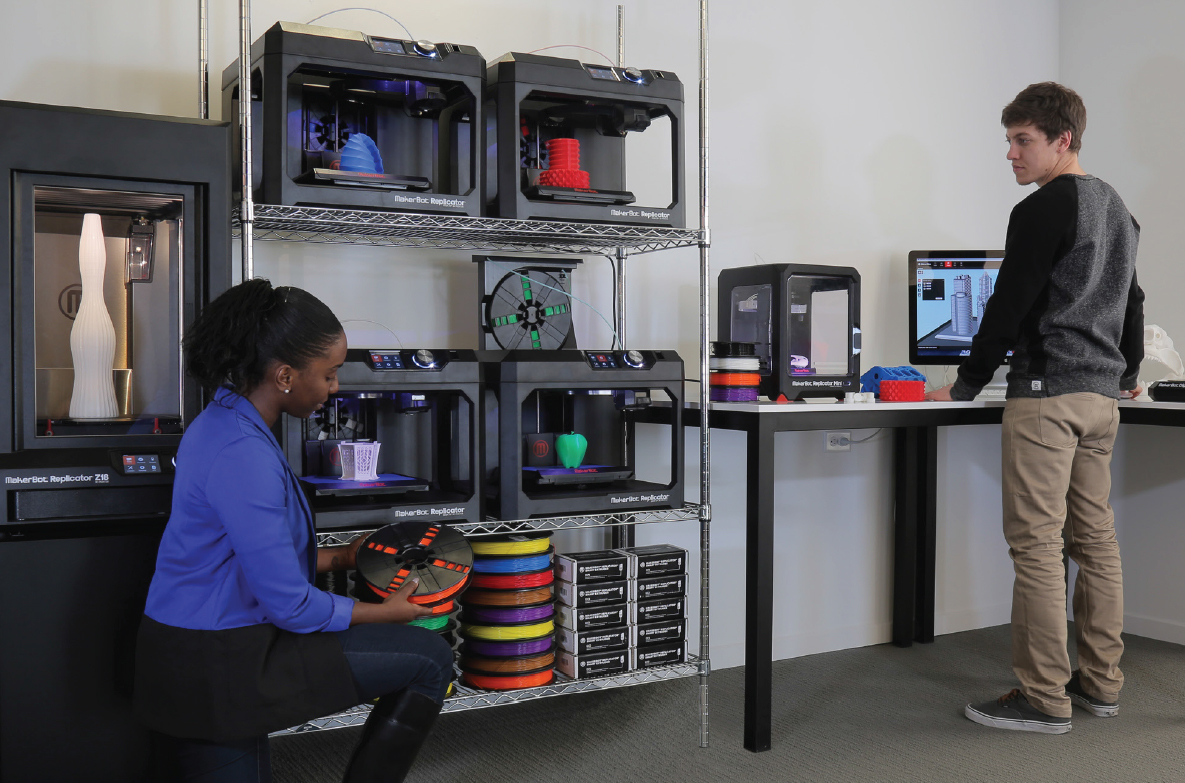 (3D Printer Lab Possibility)
Future Trajectories (Scaling)
Learning Commons 10 M + (Multi-Tiered, Many Labs, Visualization, Multimedia, 3D Printing, Makerspace, Traditional etc.Makerspace 1-2 M(Physical/Digital Computing Space), CNC Lasercutter, digital embroidery, 3D Printing, Arduino etc.

3D Printing Lab, 100-500 KMultiple and Varying Capability, 3D Printing Space, Scanners, Lab

3D Printer Prototype, 15-40K3D Printer, 3D Scanner, Software, HR
Infrastructure
Discussion and QuestionsContact Info: Ray Uzwyshyn, R_U15@txstate.eduDirector, Digital and Collections ServicesTexas State Universityhttp://rayuzwyshyn.net
Further ResourcesSpecial Thanks to Dr. Shaunna Smith, Texas State, for these references
Access 3D Models
Smithsonian X 3D (3D scans of historical artifacts)
Morphosource (3D scans of skeletal remains)
Digimorph (3D scans of skeletal remains)
NASA 3D Models (3D scans of topography and aerospace equipment)
Thingiverse (downloadable 3D model files and open community sharing)
Learn more about ways to connect existing 3D models to teaching and learning here.
Create Your Own 3D Models
Autodesk 123d Website (free, must set up account)
TinkerCAD App (free, web-based app to create 3D models)
Tinkercad “quest” lessons and video tutorials
"3D Printing with Autodesk 123D, TinkerCAD, and Makerbot" by Lydia Sloan Cline"
“3D Modeling/Printing with Tinkercad: Create/Print3D Models. James Floyd Kelly”
Autodesk 123d Design (free, downloadable software to create 3D models)
Autodesk 123d Make (free, slice 3D models into 2D puzzle pieces)
Autodesk 123d Sculpt (free, manipulate digital clay on an iPad)
Autodesk 123d Catch (free, upload photos of objects to create 3D models)
Learn more about scanning your own 3D models here.
Order a 3D Print from an Online Service or go to a Makerspace
Shapeways (online service, upload file and they mail print to you, lots of materials choices)
3D Hubs (online network of 3D printers in your community, upload file and pick it up at store)